LEY 20628AJUSTE POR INFLACION IMPOSITIVO
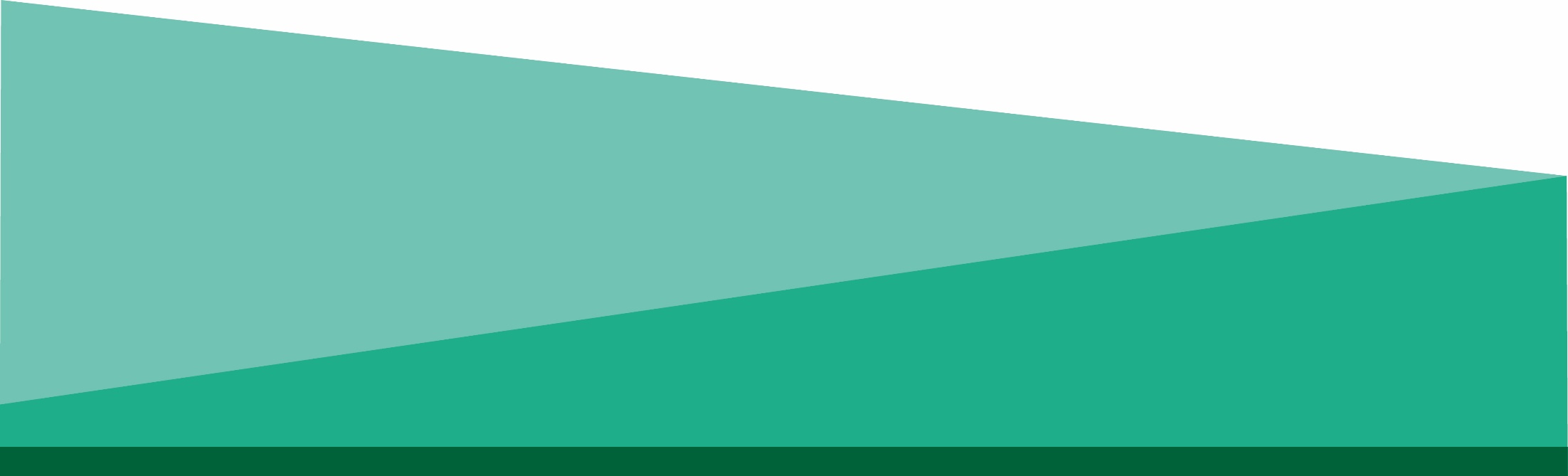 ACLARACION PREVIA
EL AJUSTE POR INFLACION IMPOSITIVO NO ES IGUAL AL CONTABLE

NO ES UN AJUSTE INTEGRAL

SEPARA AJUSTE DE AMORTIZACIONES Y COSTO DE VENTA DEL AJUSTE DEL RESTO DE LOS RUBROS 

IMPLICA UN CALCULO PARALELO QUE NACE DEL BALANCE HISTORICO
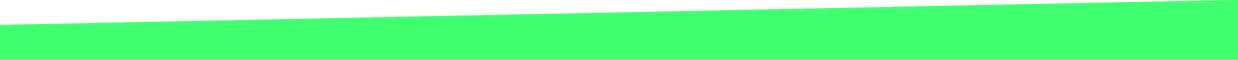 SI HAY AxI CONTABLE
El balance que se carga en el aplicativo de ganancias sociedades es el UNICO que hay: ajustado por inflación y certificado por el consejo
Si hay ajuste contable, entonces:
Primer ajuste es sacar del resultado contable el ajuste por inflación contable para volver al histórico
Incluye ajustar las amortizaciones y costos de venta si es que se ajusto por separado
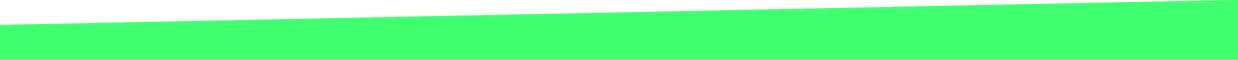 SI HAY AxI CONTABLE
ANTES DE PRACTICAR EL AxI IMPOSITIVO HAY QUE LIMPIAR EL BALANCE CONTABLE DE LA INFLUENCIA DEL AJUSTE CONTABLE.
Llegado al resultado histórico se cargará el ajuste por inflación impositivo como ajuste impositivo a columna I o columna II según sea pérdida o utilidad
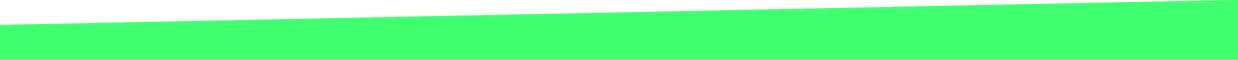 SI HAY AxI CONTABLE
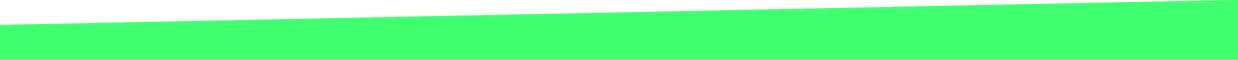 SI HAY AxI CONTABLE
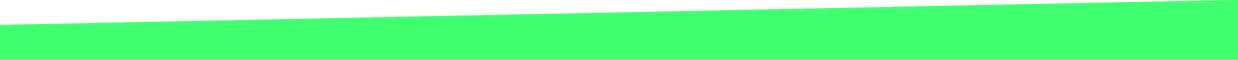 SI HAY AxI CONTABLE
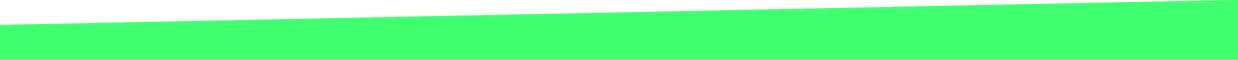 AJUSTE IMPOSITIVO
Separa el ajuste en dos independientes

Articulo 89 – índice aplicable para ajustes de amortizaciones y costo de venta

Articulo 94 y 95 – ajuste por inflación estático y dinámico que busca reconocer el efecto de la inflación sobre bienes monetarios 

Modificaciones Ley 27,468
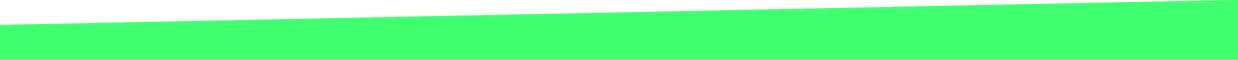 AXI - REVALUO
Titulo X Ley 27,430: Régimen especial de Revalúo Impositivo y Contable 
Voluntario
Por única vez
Implica el pago de un impuesto sobre el monto del revalúo
No permite revaluar bienes aislados sino que agrupa los bienes en categorías
Solamente sobre bienes del país afectados a ganancias
Periodo para ejercer el revalúo cierres del 31/12/2017 al 30/11/2018
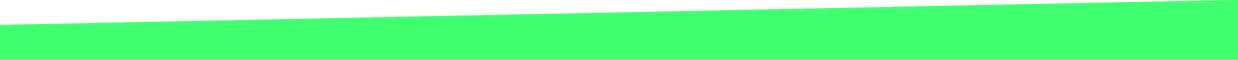 ACTUALIZACION DE VALORES
Ley 27,430 sustituye el art. 89 y divide los bienes
Bienes poseídos o adquiridos en ejercicios vigentes al momento de la reforma: ratifica que solamente se ajusta hasta abril de 1992 (art. 39 Ley 24,073)
Bienes revaluados por aplicación del Revalúo Ley 27,430 y Bienes adquiridos en ejercicios iniciados a partir del 01/01/2018: amortización y costo se ajusta por IPIM (Índice de precios internos al por mayor) PERO LEY 27,468 CAMBIA POR IPC (Índice de precios al consumidor) Según las tablas que elabore AFIP – NO APLICAR INDICES DIRECTAMENTE
Los ajustes (amortización y costo) se aplican INDEPENDIENTEMENTE de la aplicación del ajuste por inflación impositivo (art. 94 y 95)
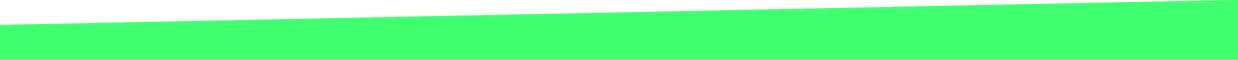 ACTUALIZACION DE VALORES
Aplica a cualquier sujeto que tenga bienes de los artículos previstos por el art. 89

Personas humanas también lo aplican

Bienes afectados a la obtención de renta de cualquier categoría que sean amortizables.

Veamos los artículos involucrados
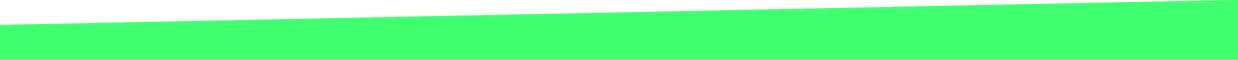 ACTUALIZACION DE VALORES
Art. 58: costo computable de bienes muebles amortizables

Art. 59: costo computable de bienes inmuebles amortizables

Art. 60: costo computable de intangibles

Art. 61: Costo de venta de acciones, cuotas, participaciones sociales y cuotas partes de fondos comunes de inversion
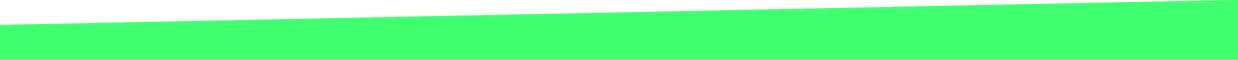 ACTUALIZACION DE VALORES
Art. 62: señas o anticipos que congelen precio por compra de bienes del art. 58 a 61
Art. 67: venta y reemplazo (actualización de punta a punta en caso de no reinvertir y actualización de valores en caso de venta y compra de inmuebles para verificar reinversión)
Art. 75: amortización de bienes agotables (minas, canteras, pozos petroleros, etc)
Art. 83: amortización de inmuebles
Art. 84: amortización de bienes muebles
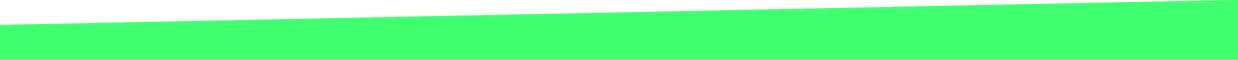 ACTUALIZACION DE VALORES
Art. 90,4: venta de acciones, valores representativos y certificados de deposito de acciones, cuotas y participaciones sociales, demás valores, cuotas partes de fondos comunes de inversión, cert. de participación en fideicomisos, monedas digitales, títulos, bonos y demás valores

Art. 90,5: venta de inmuebles
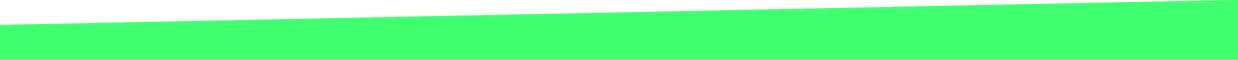 ACTUALIZACION DE VALORES
NO FIGURAN
EL ART 19: POR LO TANTO QUEBRANTOS NO SE ACTUALIZAN – (hay doctrina que sostiene que se puede discutir – yo no opino igual)

EL ART 52 Y SUBSIGUIENTES: POR LO TANTO LOS BIENES DE CAMBIO NO SE AJUSTAN
Se compensa con el ajuste por inflación estático como veremos luego
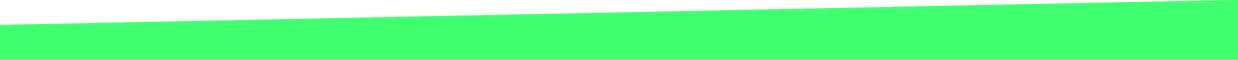 ACTUALIZACION DE VALORES
Tres tipos de bienes:
A) bienes adquiridos en ejercicios anteriores o vigentes a la fecha de la reforma que no fueron revaluados: se mantiene todo a valor histórico
B) bienes adquiridos en ejercicios anteriores o vigentes a la fecha de la reforma que fueron revaluados: se ajusta por IPC desde el ejercicio que inicia a partir del 01/01/18
C) bienes adquiridos en ejercicios que inician a partir del 01/01/18 ajustan por IPC
Los coeficientes de ajuste serán elaborados por AFIP (NO!)
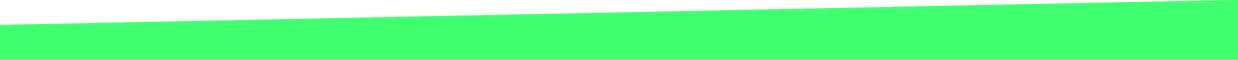 ACTUALIZACION DE VALORES
La amortización se ajusta hasta el cierre de ejercicio

El costo de venta se ajusta hasta la fecha de venta excepto que el sujeto aplique ajuste por inflación y se trate de bienes amortizables por lo que tiene influencia  en el AxI estático (como veremos luego) en cuyo caso se ajusta hasta el cierre del ejercicio anterior a la venta. (SOLO SI APLICA AJUSTE POR INFLACION IMPOSITIVO)
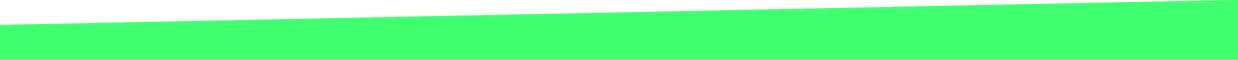 AXI
AXI artículo 94 y 95 Ley
Ley 27,430: Se establece que se aplicará cuando la variación del IPIM de los últimos 36 meses supere el 100% para los ejercicios iniciados a partir del 01/01/18 SUSTITUIDO
Ley 27,468 reemplaza IPIM por IPC (que para el año 2018 fue sensiblemente menor: menos de 50% vs mas de 70% del IPIM)
PERO ADEMAS CAMBIA LA NORMA DEL PERIODO DE TRANSICION
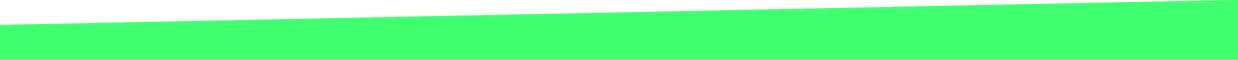 AXI
Periodo de Transición:

Variación IPC punta a punta debe superar:

el 55% para el primer ejercicio
el 30% para  para el segundo
el 15% para el tercer ejercicio

Primer cierre aplicable: 31/12/2018
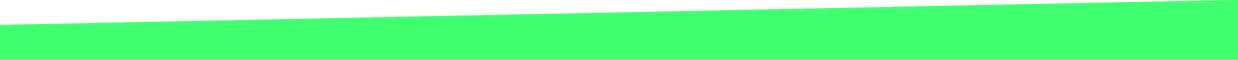 AXI
Implica que un cierre puedo aplicar y tal vez al cierre siguiente no ya que depende de la variación de 12 meses para el periodo de transición o de 36 meses seguidos a partir del cierre 31/12/2021

No es igual para todos los contribuyentes
Y para cada contribuyente puede variar de ejercicio en ejercicio
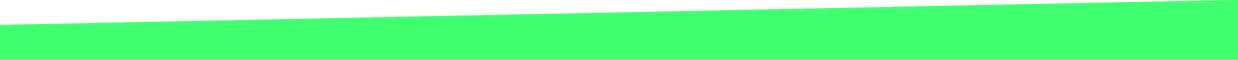 AXI
Ley 27,468 agrega el articulo 118,2

AXI correspondiente a los ejercicios 1 – 2 y/o 3 a partir de la vigencia de la ley se computa por tercios 

Tanto perdida como ganancia

Recién a partir del cierre 31/12/2021 se computará íntegramente en el mismo ejercicio y de corresponder se le sumaran los tercios de ejercicios anteriores
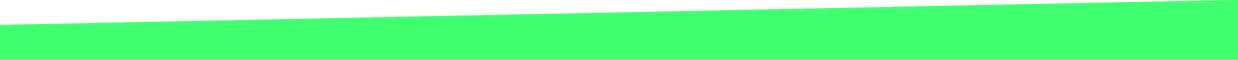 AXI
Si el cierre 28/02/2019 aplica y se determina una perdida de 900,000.- Computo:
 300,000 al 28/02/2019
300,000 al 28/02/2020
300,000 al 28/02/2021

Pero si en el 2020 vuelvo a generar quebranto los mismos se aplican por tercio y se acumulan a los anteriores
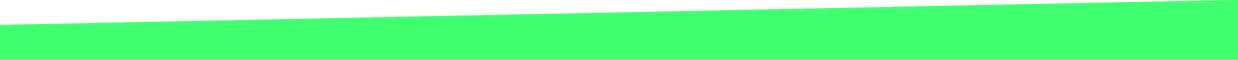 QUIENES PRACTICAN AXI
Sujetos del inciso a) al e) del art. 49

A) sociedades de capital (art. 69)
B) otro tipo de sociedades (incluye sociedades simples)
C)Fideicomisos (siempre!)
D) empresas unipersonales
E) actividades de comisionista, consignatario y demás auxiliares de comercio que no sean de cuarta categoría
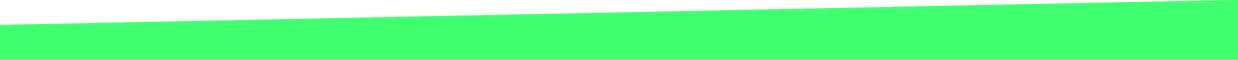 Articulo 95 metodología de calculo
Dos cálculos

Estático: busca reconocer el efecto de la inflación sobre los stocks al inicio 

Dinámico: busca reconocer algunas operaciones a lo largo del ejercicio que sufren el efecto de la inflación
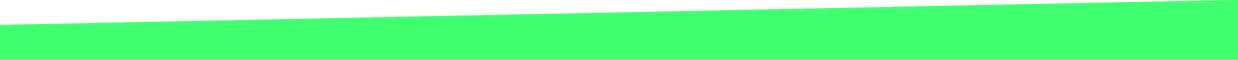 ESTATICO
Implica 
Activo Computable (en principio son bienes monetarios) menos
Pasivos
Si Activo mayor que pasivo el ajuste de punta a punta es perdida
Si pasivo mayor que activo el ajuste de punta t punta es ganancia
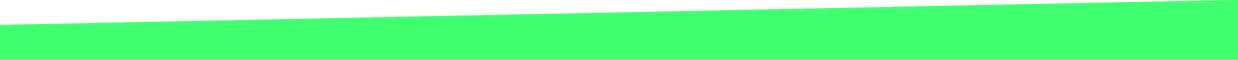 ESTATICO
Del total del activo se restan:
Inmuebles y obras en curso sobre inmuebles (excepto bienes de cambio) (1)
Inversiones en materiales para dichas obras (2)
Bienes muebles amortizables (incluye reproductores)(3)
Bienes muebles en curso de elaboración (4)
Bienes inmateriales(5)
En las explotaciones forestales la existencia de madera cortada o en pie (6)
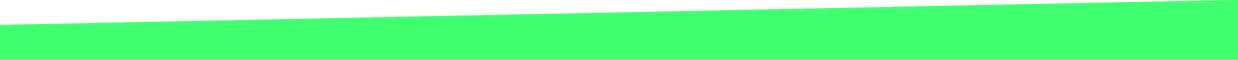 ESTATICO
Continuación:
Acciones, cuotas y participaciones sociales incluso cuotas partes de fondos comunes de inversión (7)
Inversiones en el exterior que no originan ganancias de fuente argentina o que no se encuentren afectadas a la obtención de ganancias de fuente argentina (8)
Bienes muebles no amortizables (excepto títulos valores y bienes de cambio) (9)
Anticipos que congelan precio de los bienes anteriores (10)
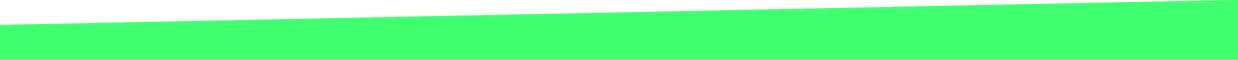 ESTATICO
Continuación:
Aportes a cuenta de futuras integraciones de capital debidamente documentados o irrevocables excepto que devenguen intereses en condiciones de mercado
Saldos pendientes de integración de accionistas
Saldos deudores del titular que provengan de operaciones pactadas en forma distintas a las que se pactarían entre partes independientes
En sociedades locales de capital extranjero aplica lo mismo para los saldos de sujetos del exterior que controlan la sociedad
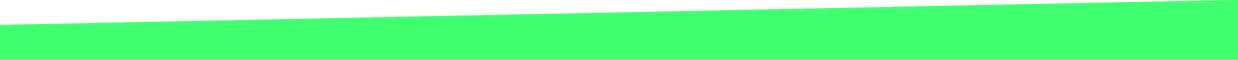 ESTATICO
Continuación:
Gastos de organización o gastos de desarrollo que fueron deducidos impositivamente
Anticipos, retenciones, pagos a cuenta y gastos no deducibles de ganancias que figuren en el activo (los saldos a favor se quedan)
Bienes vendidos durante el ejercicio (puntos 1 a 7), el valor residual al inicio del ejercicio no se debe detraer del activo. O si los mismos se hubieran retirado por los dueños, se entregaran como dividendos o reducción de capital o como honorarios a directorio que superen los topes previstos.
Bienes de cambio que se afectan como bienes de uso: sacarlos del activo
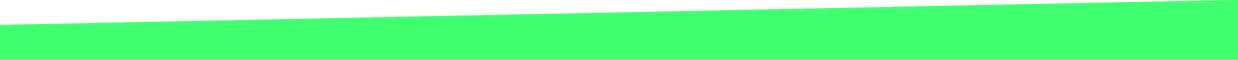 ESTATICO
Pasivos:
Deudas – incluye provisiones y previsiones admitidas por ley
Utilidades percibidas por adelantado
Honorarios al directorio deducibles por el ejercicio anterior
No son pasivos:
Aportes a cuenta de futuras integ de capital irrevocables que no devenguen intereses
Saldos acreedores de los socios (en condiciones diferentes a las convenidas entre partes independientes)
Sociedades locales de capital extranjero: lo mismo para las personas que controlan la sociedad
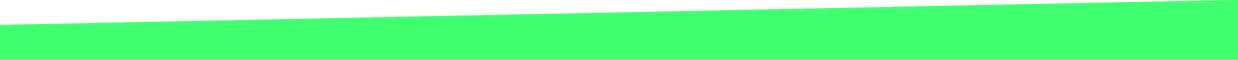 DINAMICO
Ajuste Positivo (variación entre el mes del efectivo retiro y el cierre de ejercicio)
Retiros de cualquier naturaleza efectuados por titular, dueño o socio o de fondos dispuestos a favor de terceros (excepto que devenguen intereses calculados entre partes independientes)
Dividendos distribuidos (excepto acciones liberadas)
Reducciones de capital
Exceso de honorarios pagados en el ejercicio (art. 87 Ley)
Adquisiciones o incorporaciones de bienes puntos 1 a 10 del ajuste estático afectados o no a generación de resultados de fuente argentina y siempre que permanezcan en el patrimonio al cierre
Los fondos o bienes que se destinen a inversiones en el exterior que no originen resultados de fuente argentina o que no estén afectadas a actividades que generan resultados de fuente argentina
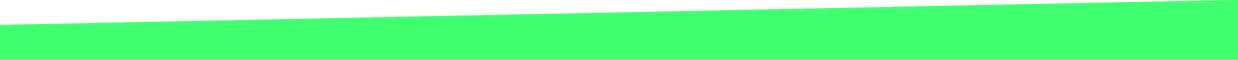 DINAMICO
Ajuste Negativo (variación entre el mes del efectivo aporte y el cierre de ejercicio)
Aportes de cualquier naturaleza y aumentos de capital

Inversiones en el exterior cuando se afecta a actividades que generan renta de fuente argentina (excepto adquisición de bienes puntos 1 a 7, 9 y 10)

Costo impositivo computable en los casos de enajenación de bienes muebles no amortizables o entrega por retiro, dividendo, disminución de capital,…..
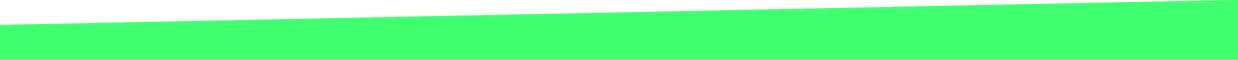 VALUACION
Artículos 96 y 97

Art. 96: valuación de bienes computables

Art. 97: exenciones no aplicables a quienes practican ajuste por inflación y formas de computar las actualizaciones, diferencias de cambio y aplicación de actualizaciones en devengado exigible
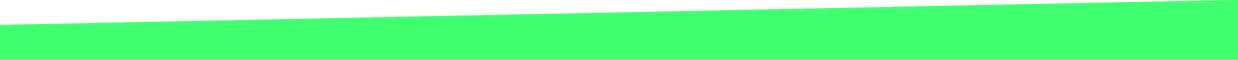 A TENER EN CUENTA
Bienes de cambio son considerados no monetarios

Por lo tanto un stock importante el inicio me garantiza un ajuste por inflación perdida a pesar de que dichos bienes no están expuestos a la perdida por inflación

Contrapartida: no se ajusta el costo que sale por diferencia (irrelevante cuando hay rotación de bienes de cambio)
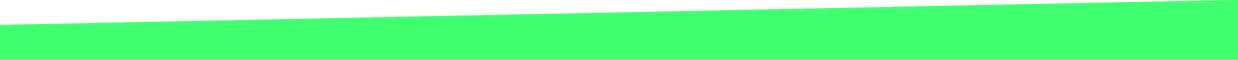 Ejemplo sencillo teorico
Cierre de ejercicio: 31 de diciembre
Activo: solamente efectivo
El 1 de marzo pago dividendos con dicho efectivo
El ajuste por inflación daría una perdida por ajuste de los meses de enero y febrero
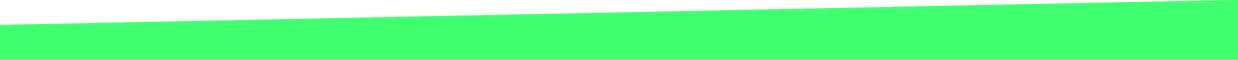 Ejemplo sencillo
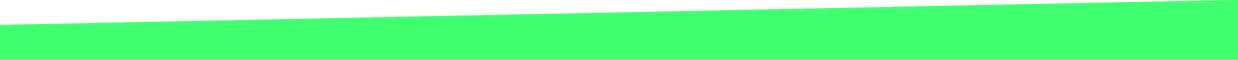 Venta de bienes de uso
Cierre 31 de diciembre y vendo un camión en enero del ejercicio bajo análisis – único bien de la sociedad
El valor residual se ajusta hasta el inicio del ejercicio y se deja dentro del activo computable
Compro otro bien en marzo: queda la perdida real por exposición a la inflación.
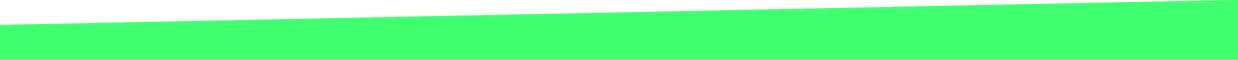 Venta bien de uso
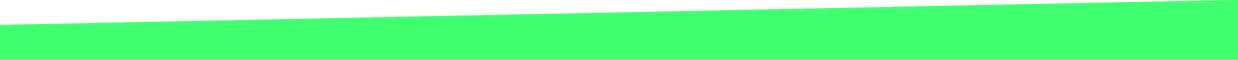 Ejemplo Cierre 31/03/2019
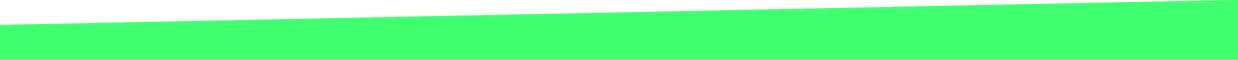 Datos Complementarios
Disponibilidades: caja chica y saldos bancarios
Créditos: son créditos por ventas
Inversiones: la suma de 45,000 corresponde a acciones de una sociedad anónima y el resto a plazos fijos
Bienes de cambio: incluye  102,000 de reproductores de pedigree y una previsión por muerte de 63,000
Bienes de uso: no comments
Inmateriales: no comments
Pasivos: La Asamblea del 12/7/18 aprueba honorarios al directorio por 35,000 que son totalmente deducibles
Variación del IPC: 60%
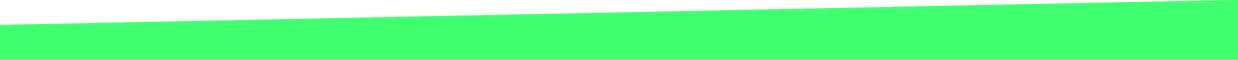 SI HAY AxI CONTABLE
Resultado Contable: 2.530.000.-

Resultado Histórico: 3.568.000.-

Ajuste a columna II:

(3.568.000 – 2.530.000)= 1.038.000
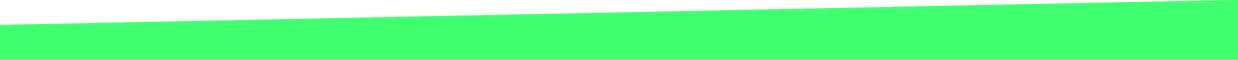 Ajuste por inflación Estático
Solo hacemos ajuste por inflación estático porque no hay movimientos durante el ejercicio que deban ser considerados por el ajuste dinámico
1/3 se toma
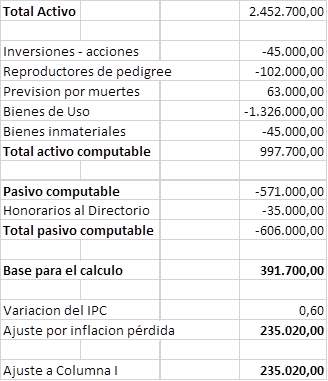 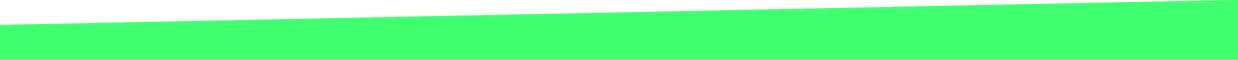 Alternativas sobre el mismo caso
Créditos: incluye 15,000 de anticipos de impuesto a las ganancias, 27,000 de saldo a favor de IVA, 8,000 de saldo a favor de ingresos brutos y 22,000 de saldo en cuenta corriente de socios
Bienes de uso: incluye un tractor que fue vendido el 12/5/18 100,000 y que fue adquirido el 12/8/14 en la suma de 40,000
Adquiere en reemplazo un tractor en la suma de 227,000.- el 25/07/18
El resultado contable de la venta asciende a 47,000
Índice agosto 14 a marzo 18:  112% (ojo suponemos que la actualización del art. 89 aplica para este bien – revalúo por ej)
Índice julio 18 a marzo 19: 38%
Variación anual IPC 60%
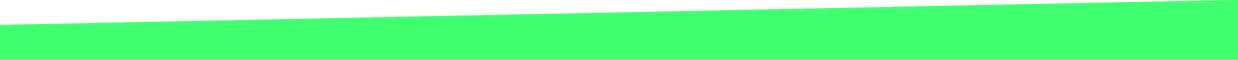 Alternativas sobre el mismo caso
Las inversiones son todas plazo fijo
Primer ajuste: anulo a columna I el resultado contable de la venta: 47,000 (ojo no mezclar con AxI contable para llevar a resultado histórico)
Calculo el resultado impositivo ajustando el costo al 31/3/18
Costo impositivo: 40,000 * 2,12= 84,800 menos 4 años de amortizaciones: 84,800 * 0,2 = 16,960
Resultado impositivo ajustado 100,000 – 16,960 = 83,040
Ajuste a columna II
Valor residual al 31/03/2018: 16,960
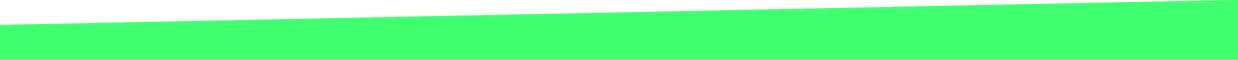 Ajuste por inflación Estático
Primero el ajuste estático
1/3 tomo
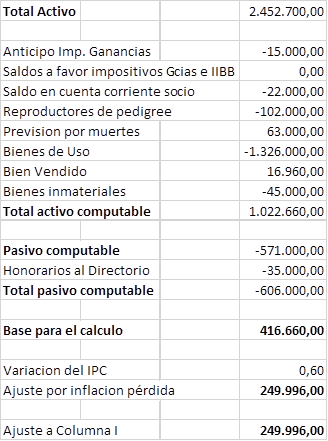 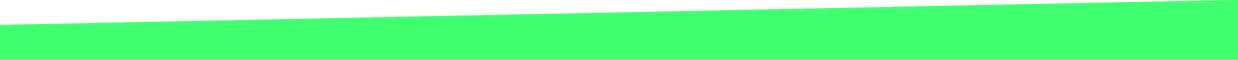 Ajuste por Inflación Dinámico
Se ajusta el valor de compra del tractor desde el mes de compra hasta el cierre

Valor de compra: 227,000

Índice de ajuste: 38%

Ajuste dinámico ganancia: 227,000*0,38= 86,260

Ajuste a columna II
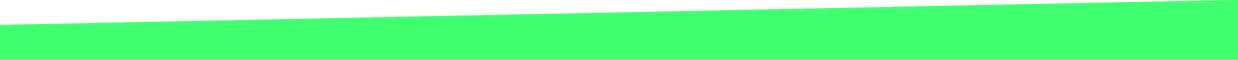 Ejemplo Cierre 31/03/2019 (ultima variación sobre mismo ejercicio)
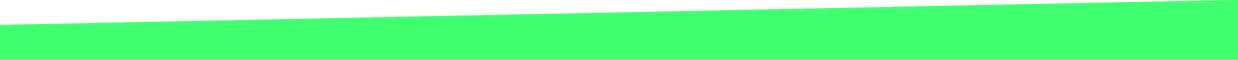 Datos Complementarios
Disponibilidades: caja chica y saldos bancarios
Créditos: son créditos por ventas
Inversiones: la suma de 45,000 corresponde a acciones de una sociedad anónima y el resto a plazos fijos
Bienes de cambio: incluye  102,000 de reproductores de pedigree y una previsión por muerte de 63,000
Bienes de uso: no comments
Inmateriales: no comments
Variación del IPC: 60%
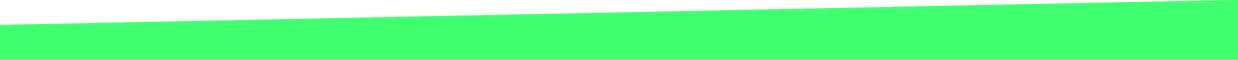 Una nueva alternativa
Pasivos: La Asamblea del 12/7/18 aprueba honorarios al directorio por 135,000 de los cuales la suma de 35,000 son deducibles y la suma de 100,000 exceden los topes previstos por la LIG - 
Los honorarios son abonados el 7 de agosto de 2018
La Asamblea establece un dividendo de 75,000 que es abonado en noviembre de 2018
Variación del IPC desde noviembre 18 a marzo 19: 35%
Variación IPC desde agosto 18 a marzo 19: 45%
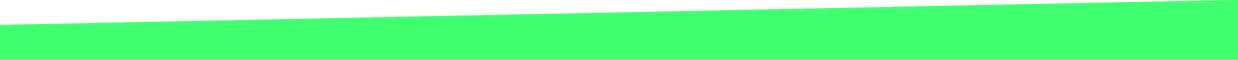 AJUSTE ESTATICO
NO VARIA RESPECTO AL ORIGINAL
No lo ejemplifico
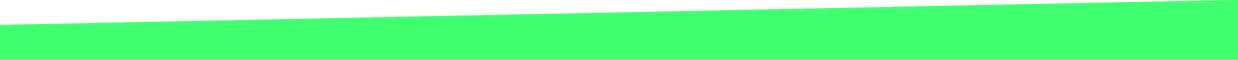 AJUSTE DINAMICO
Los dividendos aprobados por asamblea de julio 2018 y abonados en noviembre de 2018 impactan en el dinámico de este ejercicio.
Dividendos pagados: 75,000
Variación del índice: 35%
Ajuste ganancia: 75,000 * 0,35= 26,250
Ajuste a columna II
El excedente de honorarios no deducible también genera ajuste dinamico 
Ajuste ganancia: 100,000 * 0,45= 45,000
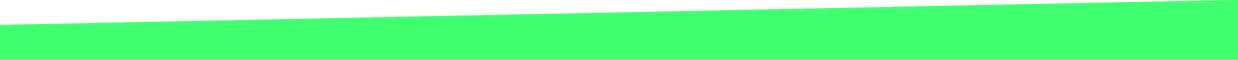 FALLO CANDY
Candy S.A. c/AFIP y otro s/accion de amparo
cabe concluir que la prohibición de utilizar el mecanismo de ajuste del Título VI de la ley del impuesto a las ganancias resulta inaplicable al caso de autos en la medida en que la alícuota efectiva a ingresar de acuerdo con esos parámetros insume una sustancial porción de las rentas obtenidas por el actor -según cabe tener por acreditado con la pericia contable- y excede cualquier límite razonable de imposición, configurándose así un supuesto de confiscatoriedad

sin el ajuste por inflación, puesto que de no ser así, la imposición absorbería
el 62% de las utilidades reales sujetas a impuesto, el 55% del resultado contable, o bien, el 32% del patrimonio neto de la sociedad
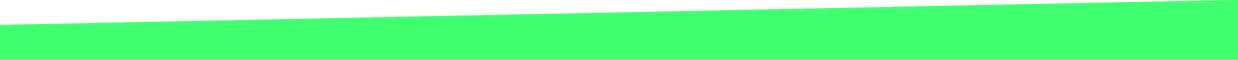